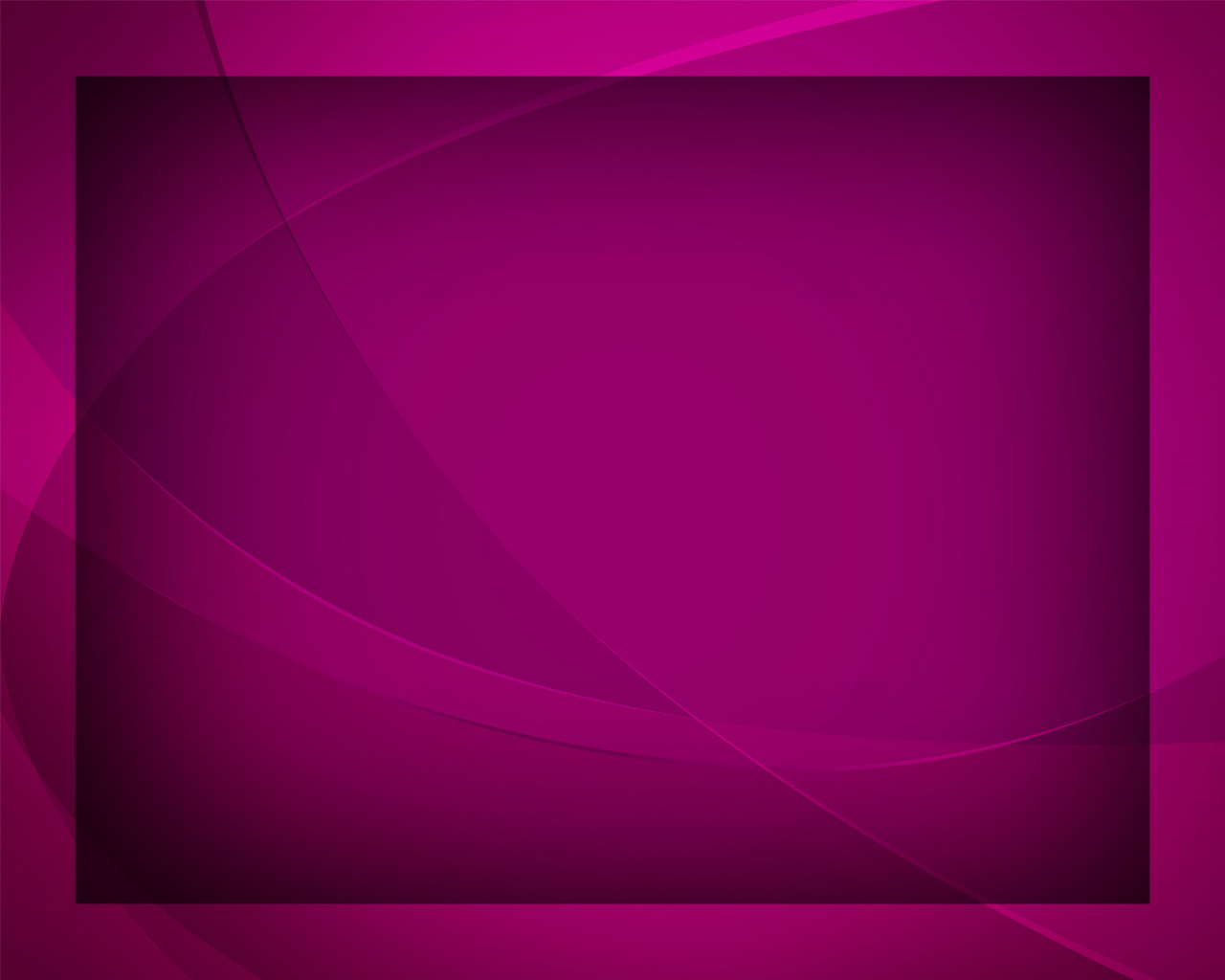 Если больно тебе
Гимны надежды №166
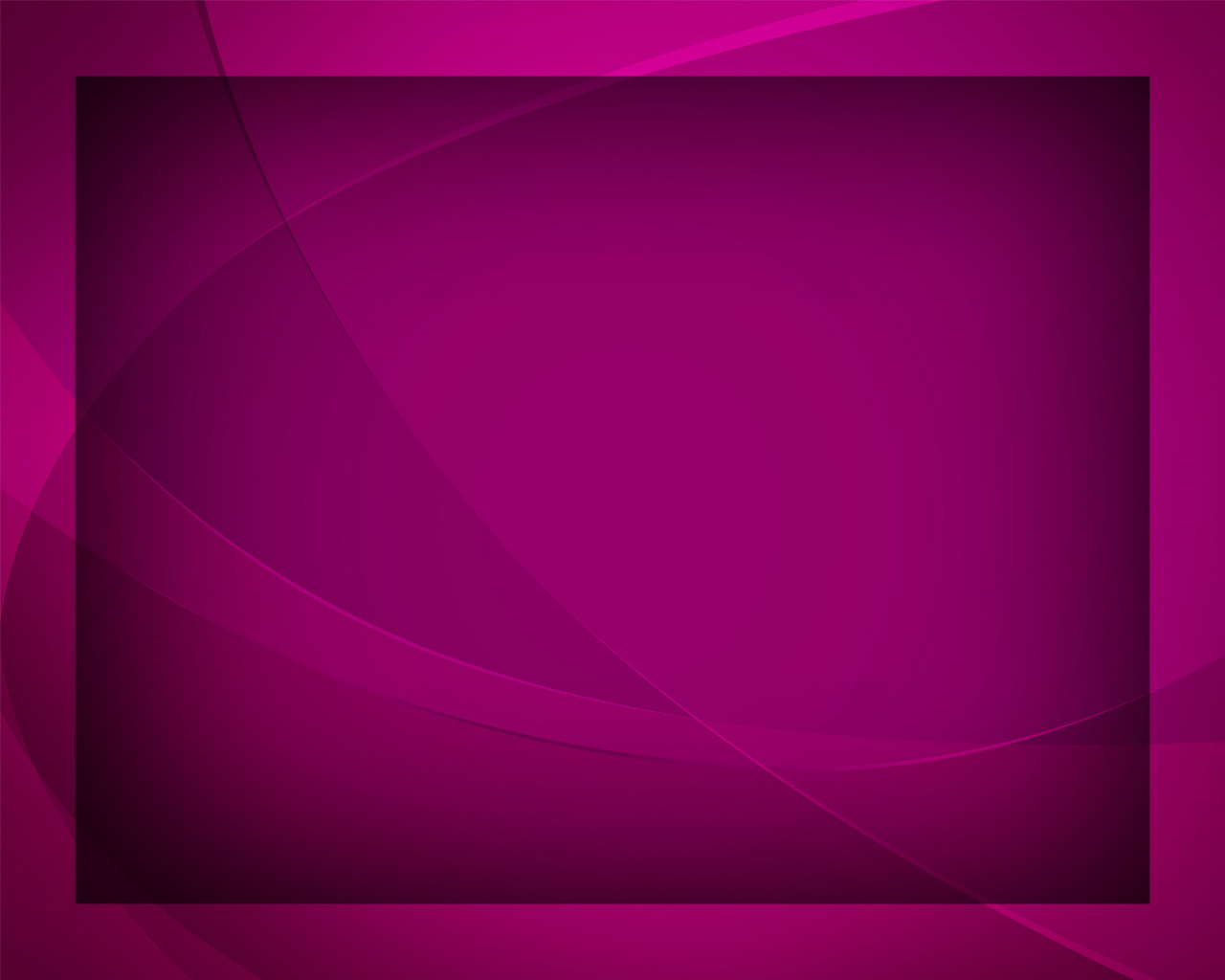 Если больно тебе, если слёзы порой 
Затуманят взор ясных очей -
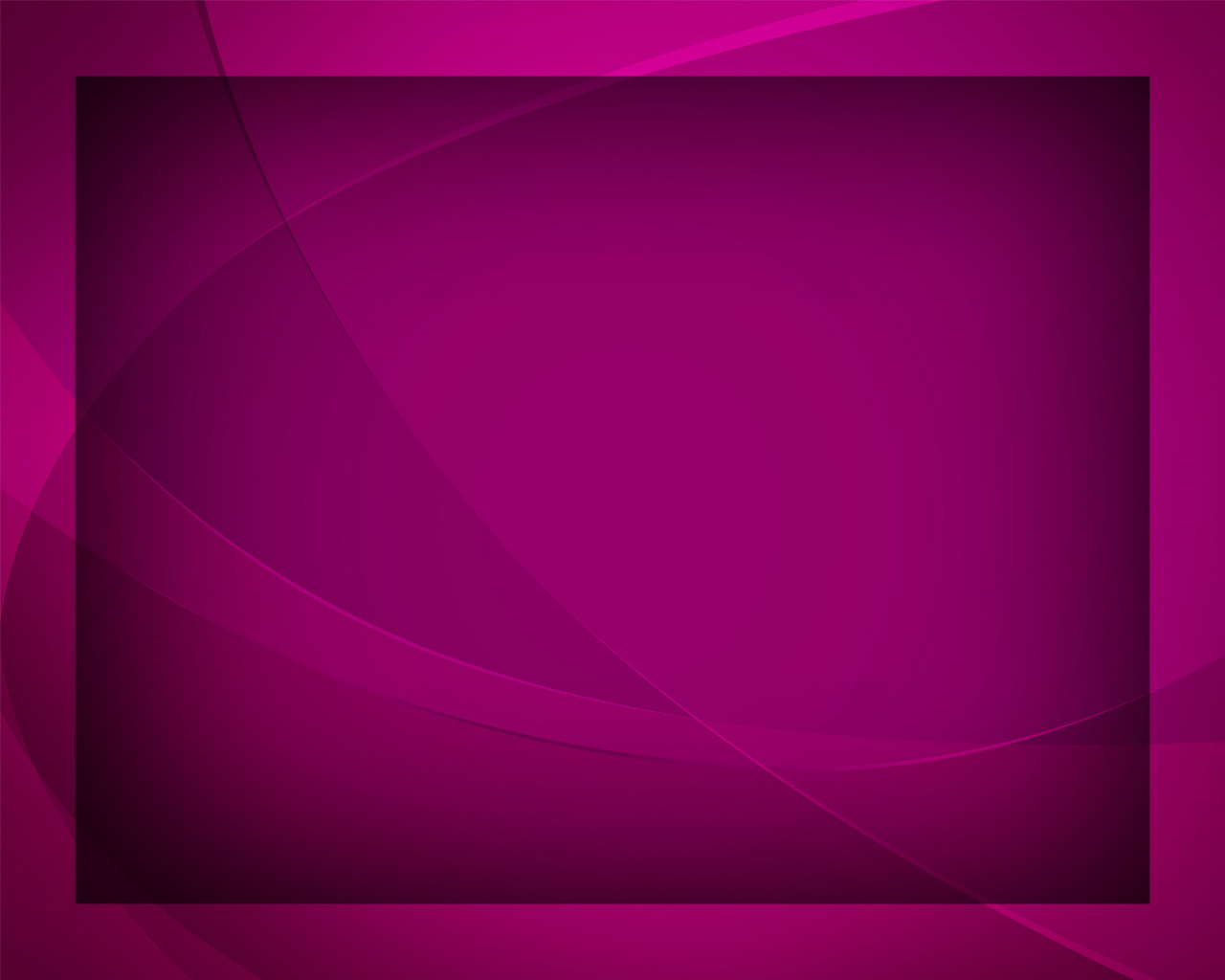 Не грусти, не робей: 
Сам Спаситель 
с тобой, 
Он избавит тебя 
от скорбей.
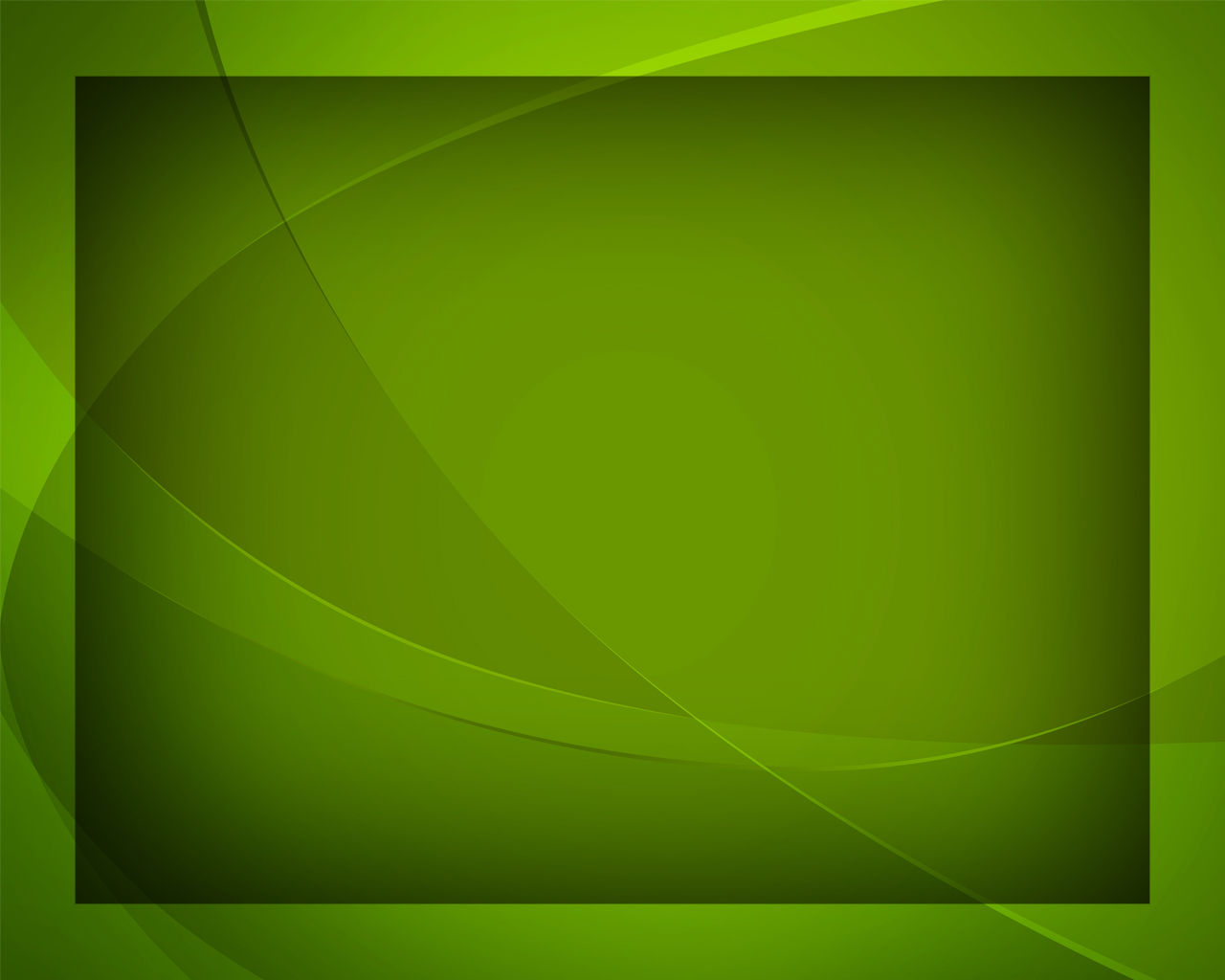 Он, Он, только Он!
Он навеки избавит тебя от скорбей 
И согреет 
любовью Своей.
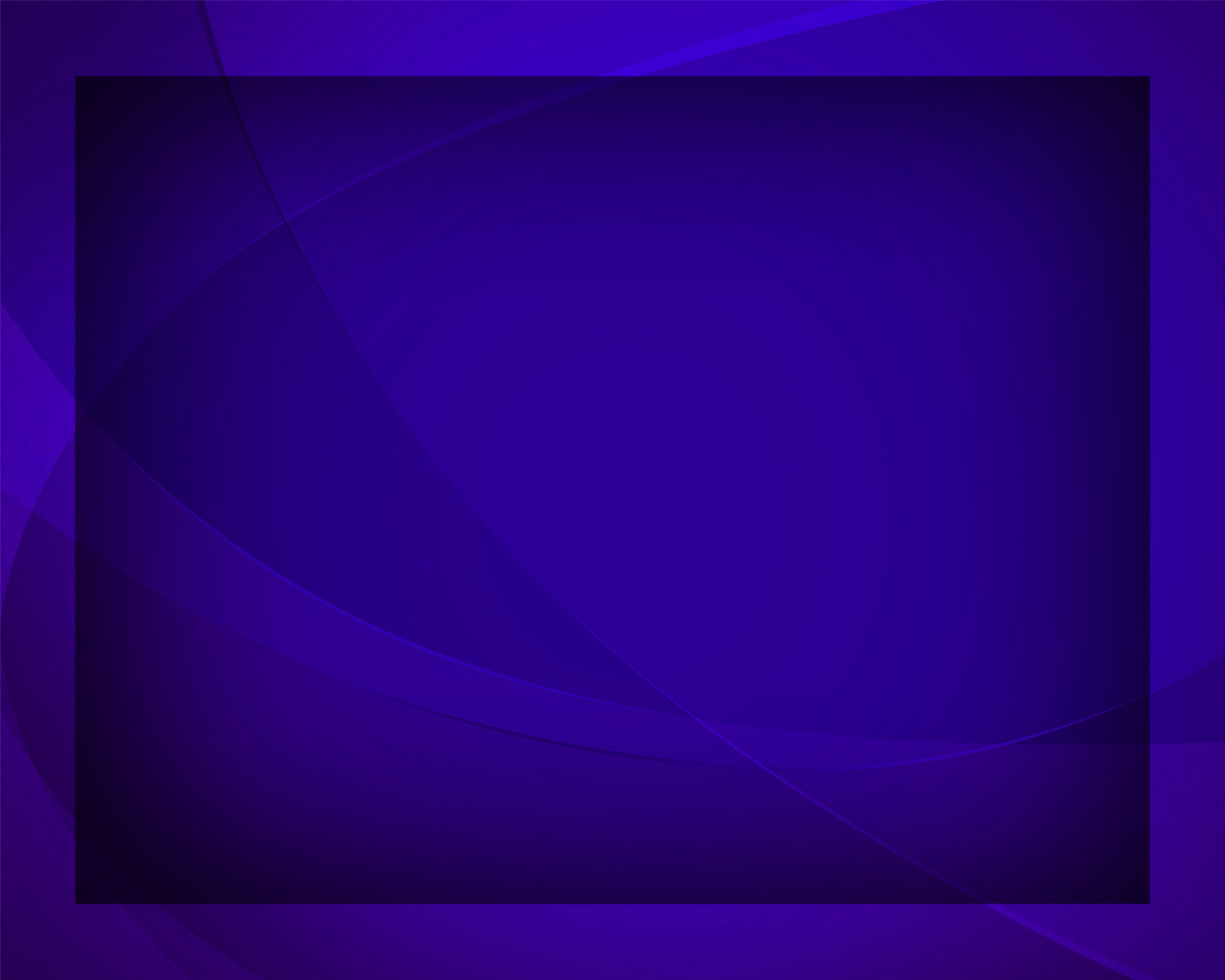 Если грудь твоя ноет порою от мук, 
Если жить 
и страдать ты устал-
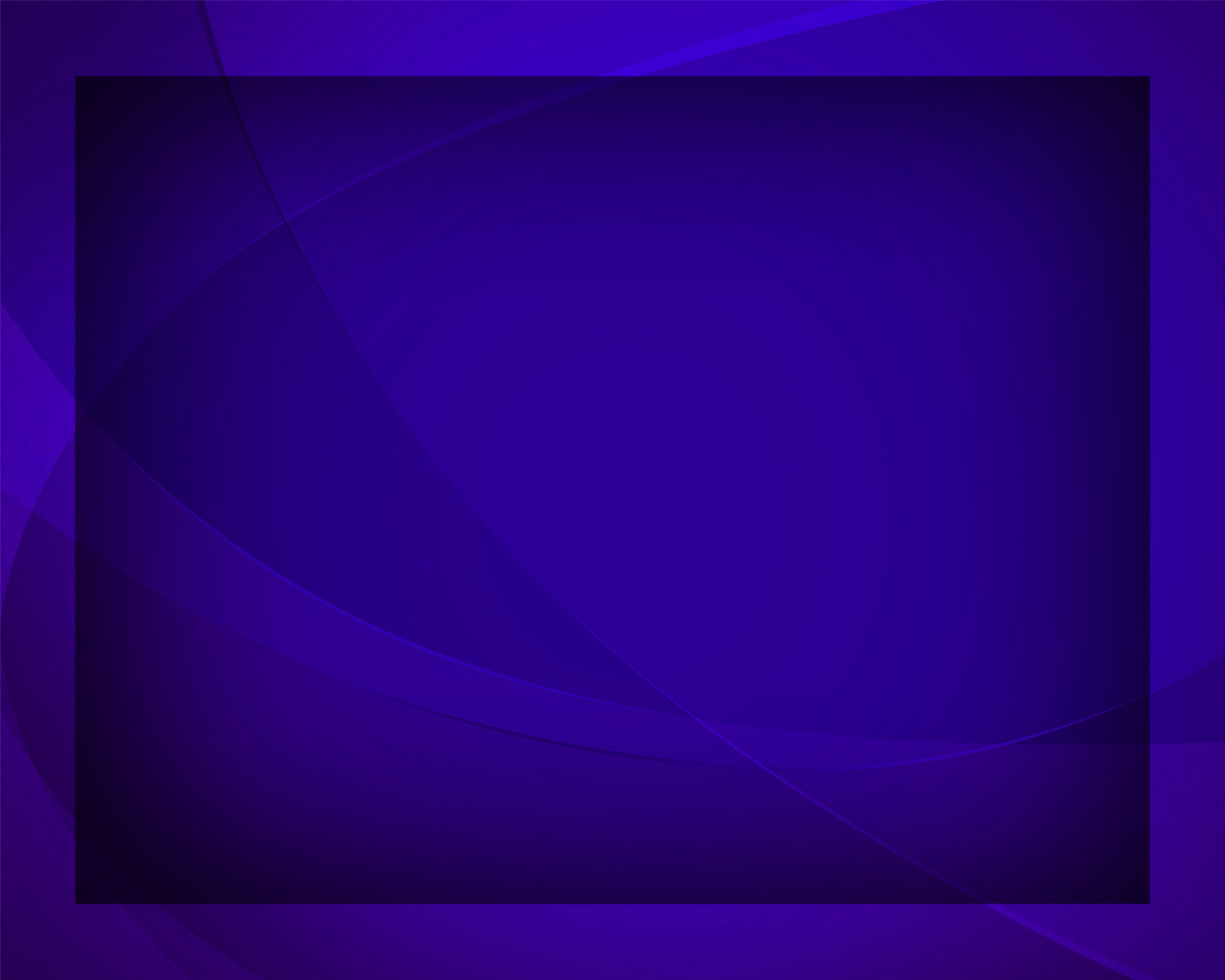 Не тоскуй, малодушно 
не складывай рук: 
К вечной радости Бог нас призвал.
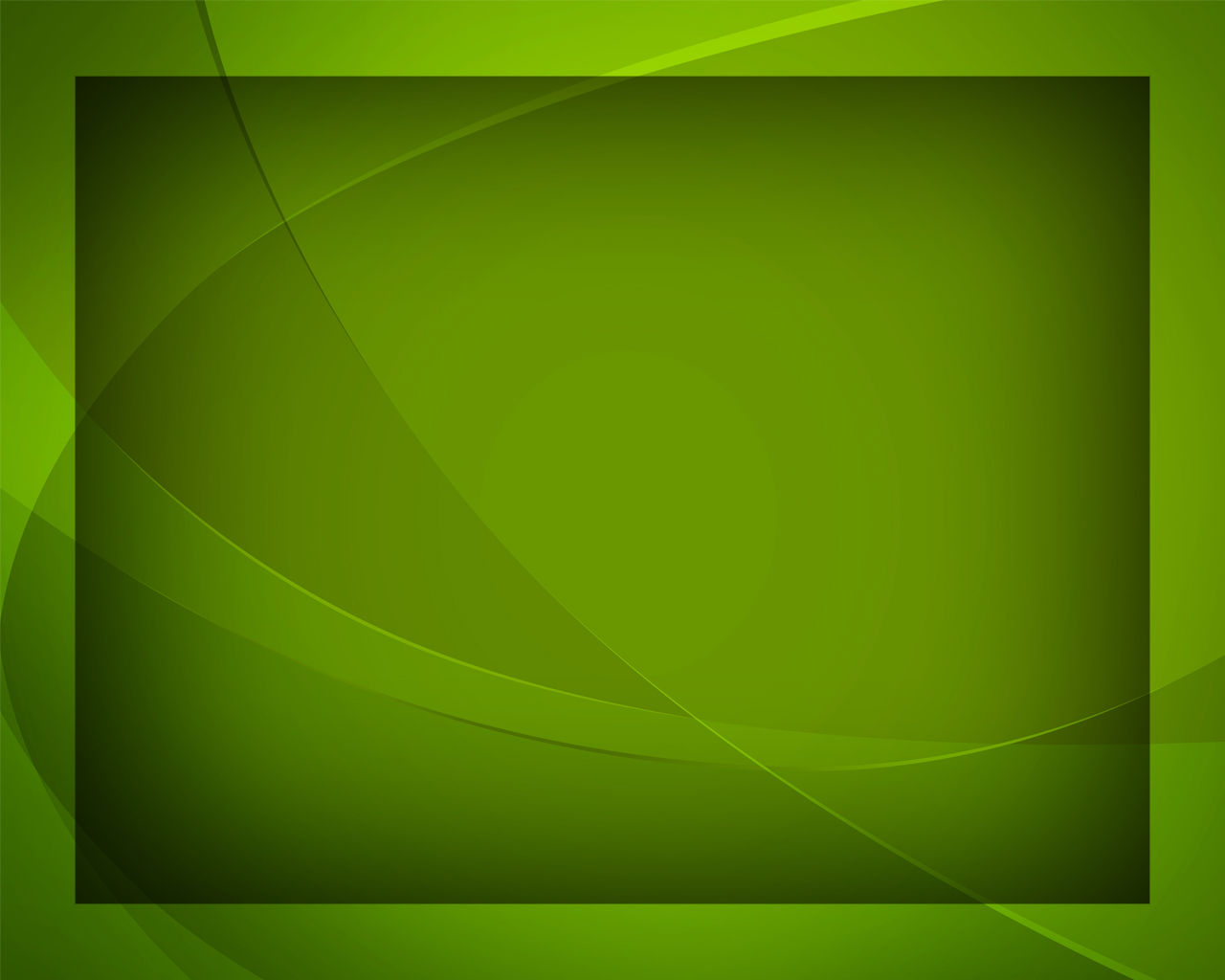 Он, Он, только Он!
Он навеки избавит тебя от скорбей 
И согреет 
любовью Своей.
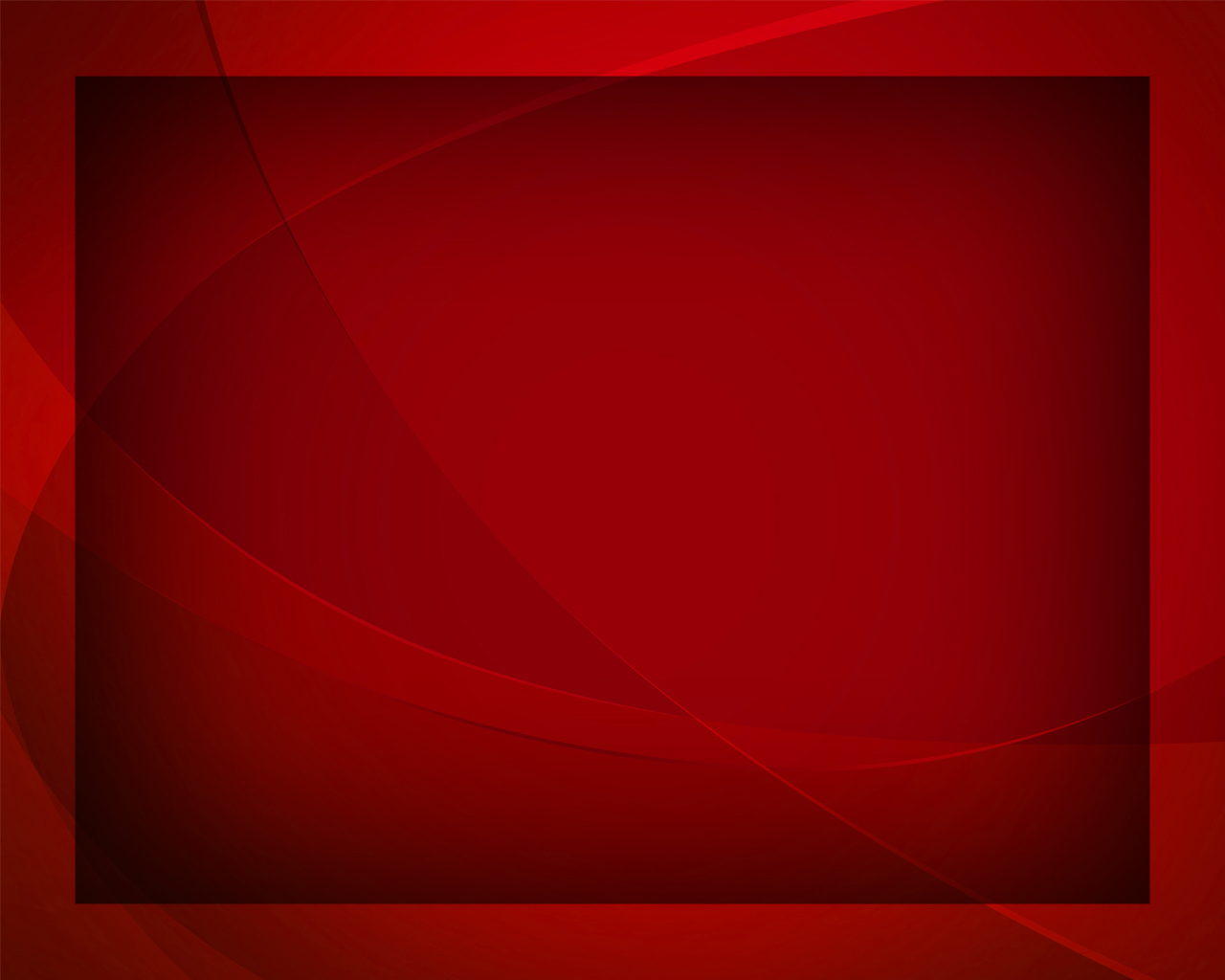 Укрепи ж
ослабевшие 
руки свои 
И с надеждой 
и верой в груди,
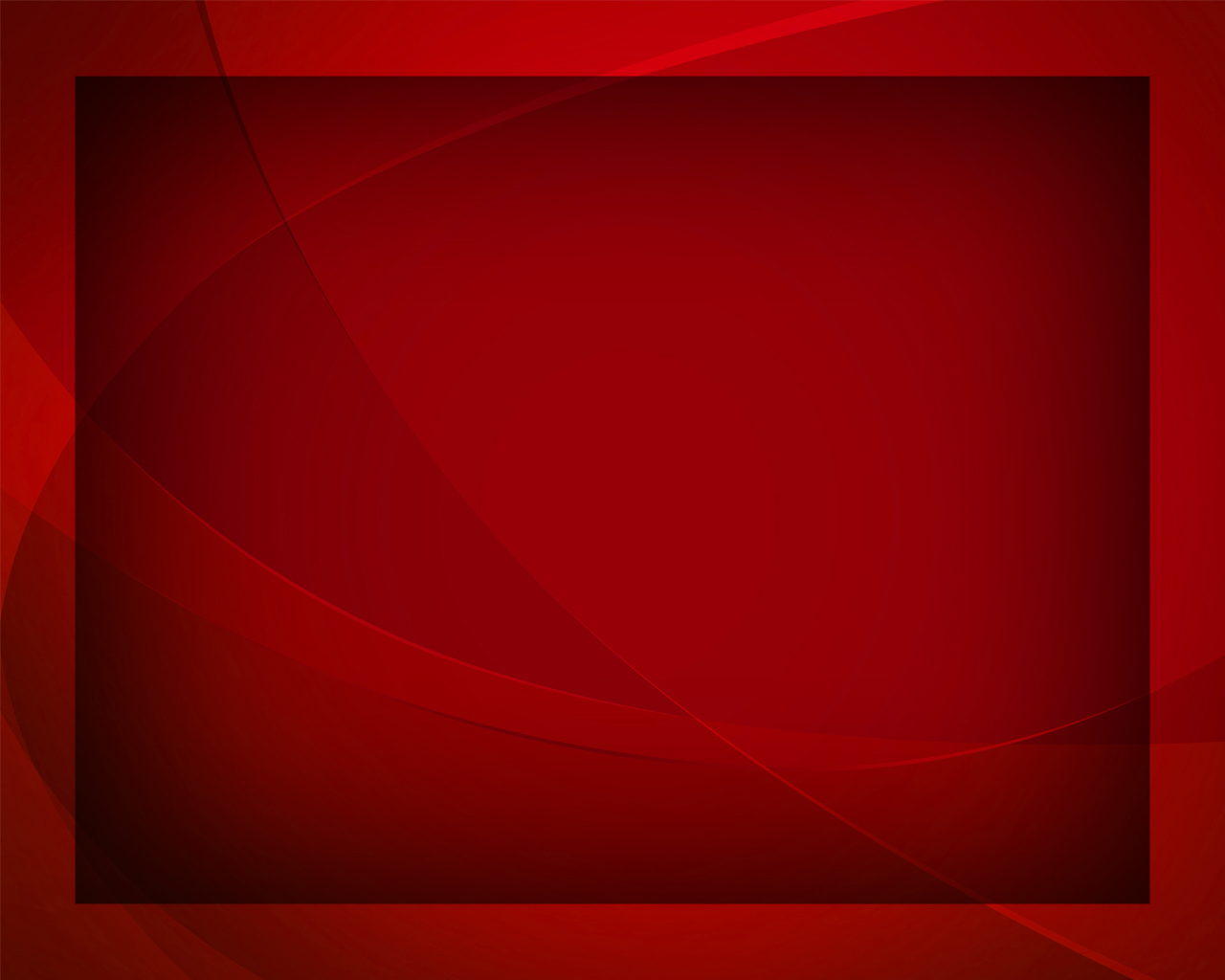 Сердцем, полным святой христианской любви, 
В жизни узкой тропою иди.
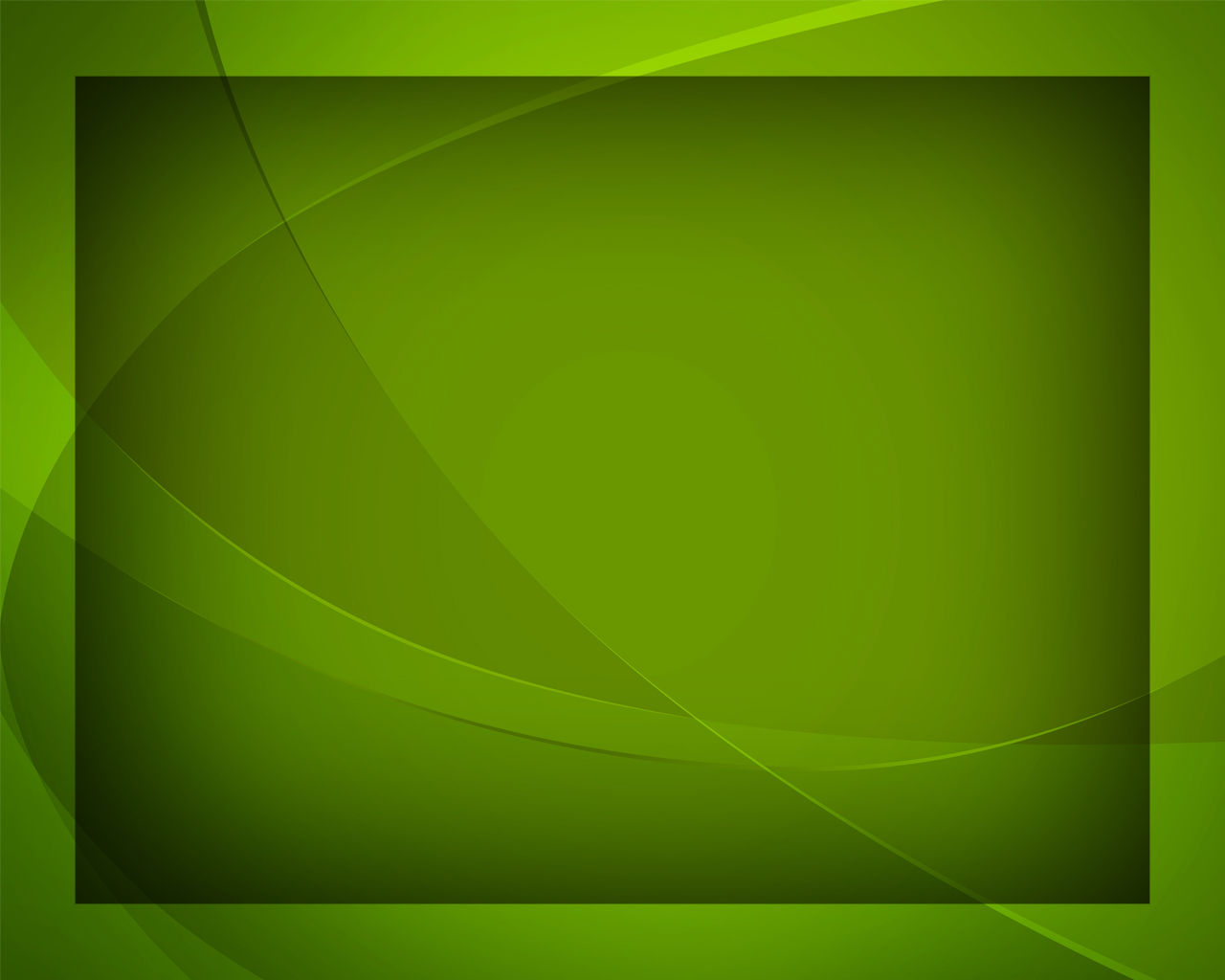 Он, Он, только Он!
Он навеки избавит тебя от скорбей 
И согреет 
любовью Своей.
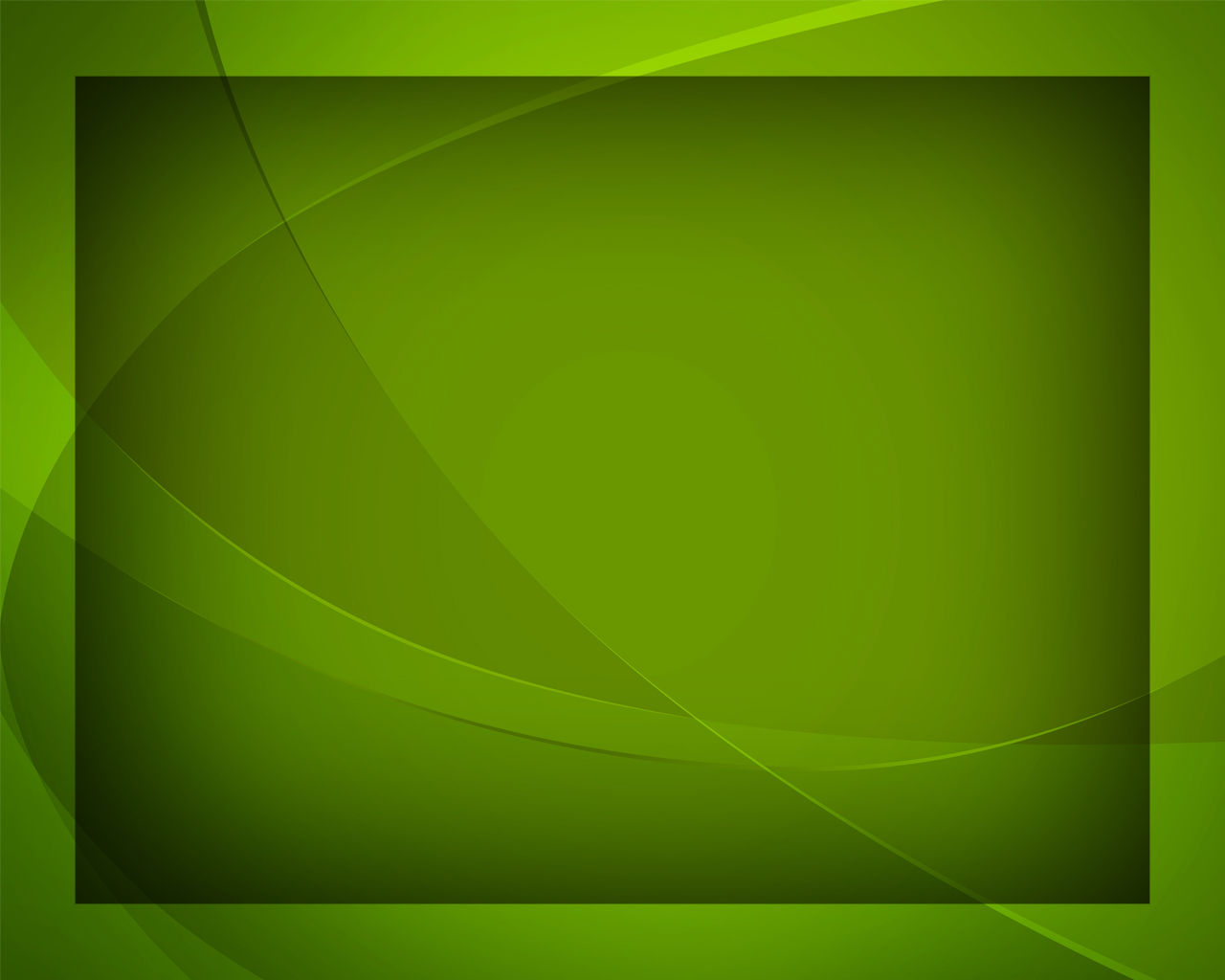